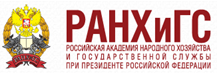 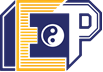 Контракт FEFLP/QCBS-2.5 «Содействие в создании кадрового потенциала учителей, методистов, администраторов образовательных организаций в области финансовой грамотности, а также эффективной инфраструктуры по поддержке их деятельности по распространению финансовой грамотности»
Финансовая грамотность в английском языкев общеобразовательнойорганизации
Аверьянова С.В., к.п.н., доцент
СОДЕРЖАНИЕ
Тема №1. Финансовая грамотность в курсе английского языка в общеобразовательной организации
Тема №2. Методологические подходы и образовательные технологии в преподавании финансовой грамотности в курсе английского языка
Тема №3. Содержание финансовой грамотности в курсе в программе по английскому языку для 5-9 классов
Тема №4. Варианты заданий и самостоятельных уроков для учащихся 5 – 6 классов
Тема №5. Ожидаемые результаты освоения элементов финансовой грамотности в курсе английского языка в 5, 6 классах
Тема №6. Варианты заданий и самостоятельных уроков для учащихся 7 – 8 классов
Тема №7. Ожидаемые результаты освоения элементов финансовой грамотности в курсе английского языка в 7, 8 классах
Тема №8. Варианты заданий и самостоятельных уроков для учащихся 9 классов
Тема №9. Ожидаемые результаты освоения элементов финансовой грамотности в курсе английского языка в 9 классе
Приложение 1. Словарь основных понятий и терминов по финансовой грамотности
Приложение 2. English Idioms for Talking about Money
ФИНАНСОВАЯ ГРАМОТНОСТЬ
Финансовая грамотность – это владение умениями применять полученные знания в повседневной жизни, прогнозировать последствия принимаемых решений

Федеральный государственный образовательный стандарт основного общего образования / М-во образования и науки РФ. Приказ Министерства образования и науки РФ от 17.12.2010. №1897. [Электронный ресурс]. — URL: https://fgos.ru/


Финансовая грамотность – это способность человека принимать обоснованные решения по использованию и управлению своими деньгами

Всемирный банк
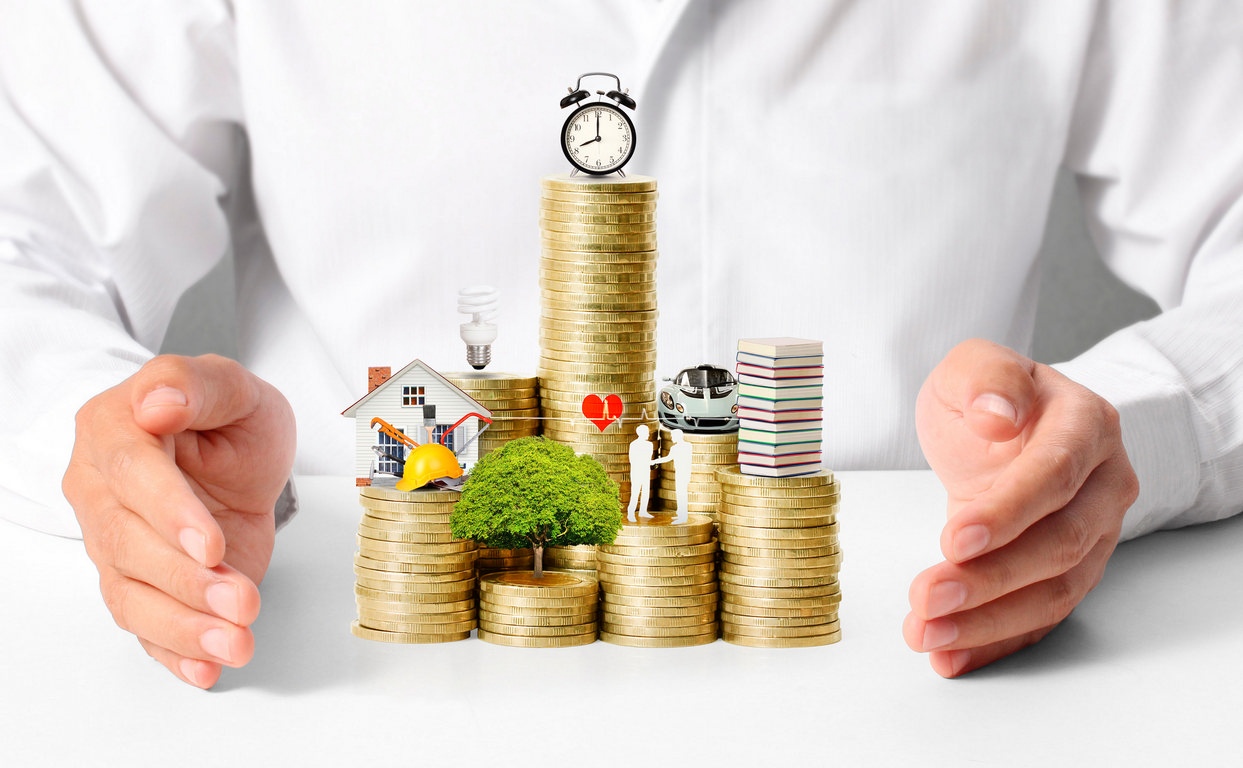 Цели и задачи формирования финансовой грамотности в курсе английского языка 5-9 классов в общеобразовательной организации
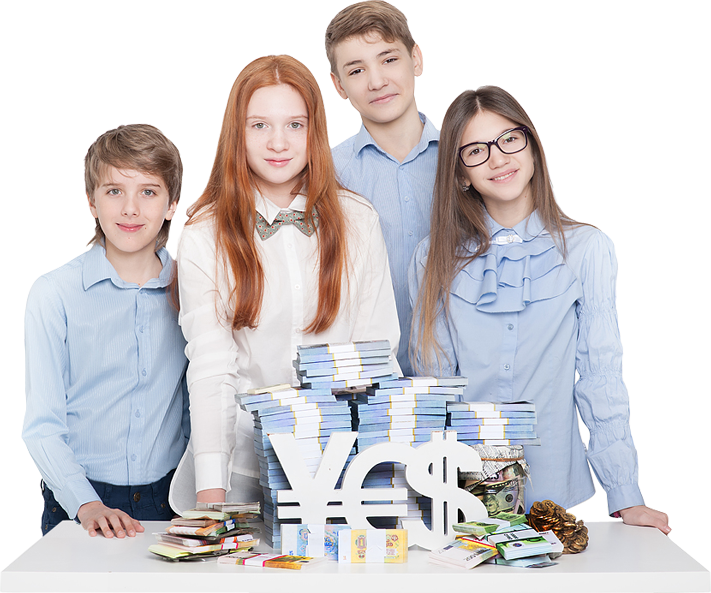 Финансовая безопасность
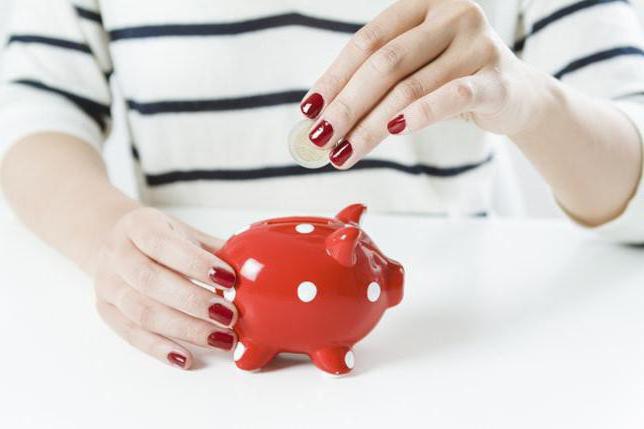 Разумное управление личными финансами
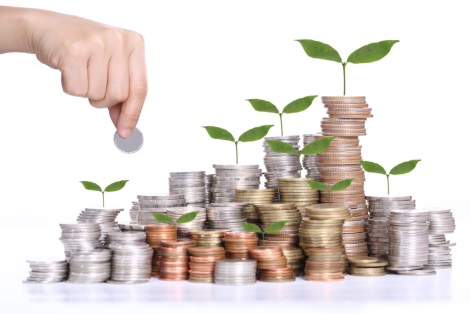 Будущее финансовое благополучие
Финансово грамотный школьник
ОБЩИЕ ТЕМЫ ПО ФИНАНСОВОЙ ГРАМОТНОСТИ  ДЛЯ 5-11 КЛАССОВ
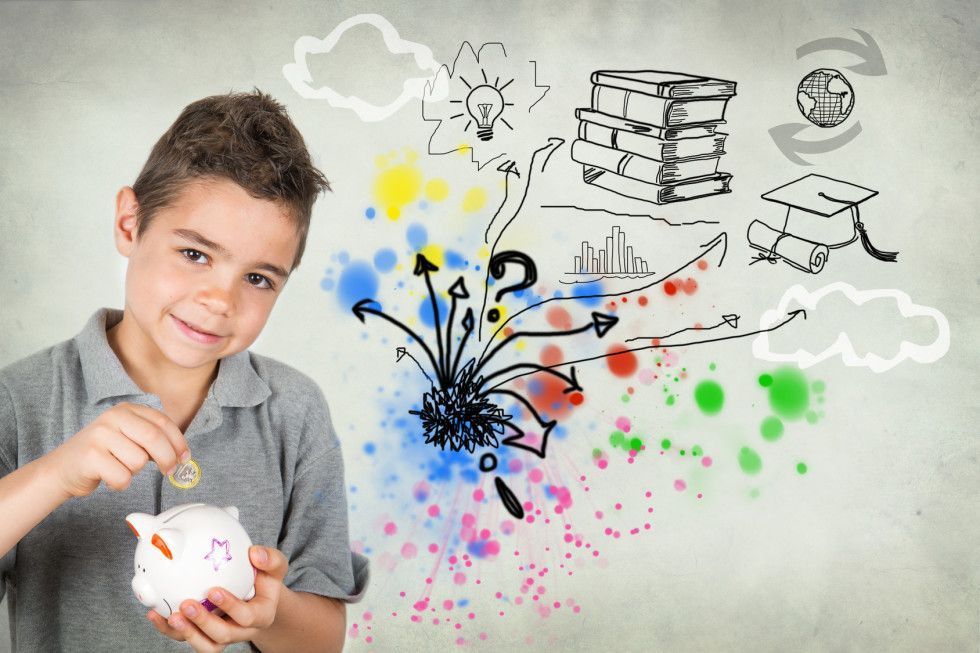 Зачем быть финансово грамотным

Деньги, их история, виды, функции денег

Семейный и личный бюджет

Экономические отношения семьи и государства

Финансовые институты
Возможная тематика для обсуждения вопросов по финансовой грамотности в курсе английского языка на занятиях в 5-9 классах в общеобразовательной организации
возникновение и история денег
валюта разных стран
личный бюджет и бюджет семьи
управление личными финансами (учет и планирования своих доходов и расходов)
краткосрочное и долгосрочное финансовое планирование
соотношение между сбережениями и потреблением
современные финансовые институты, продукты и услуги;
финансовые ответственность
Основы финансовой грамотности (ФГ)
в обще-образовательной организации
ФГ в курсе англ. языка
методологические подходы
Компетентностный определяет  содержание и место финансовой грамотности в системе компетенций выпускника общеобразовательной школы
Личностно-деятельностный ставит в центр процесса обучения ученика с учетом его мировоззрения, жизненных целей, возрастных особенностей
Контекстный и практико-ориентированный предполагают сближение учебного процесса с реальной жизнью, т.е. возможность применения полученных финансовых знаний в повседневных ситуациях
Интегративный обеспечивает межпредметную связь аспекта финансовая грамотность и дисциплины английский язык
Субъектный обеспечивает условия для личностного развития школьников (способность успешно адаптироваться в постоянно меняющемся образовательном и социокультурном пространстве,  потребность и готовность дальнейшего развития).
Формы обучения финансовой грамотности учащихся 5-9 классов в курсе английского языка общеобразовательной организации
Игровые
Деятельностные
Групповые
Ролевые
Рефлексивные
Практико-ориентированные
Проблемные
Прочие
индивидуальная, парная, групповая, коллективная работа в классе
Игры
Тесты
Вопросы
Эссе
Кейсы
Практические задания
Проблемные ситуации
Проекты
формы обучения - ситуации реальной жизни с высокой коммуникативной направленностью и активным включением учащихся в учебную деятельность
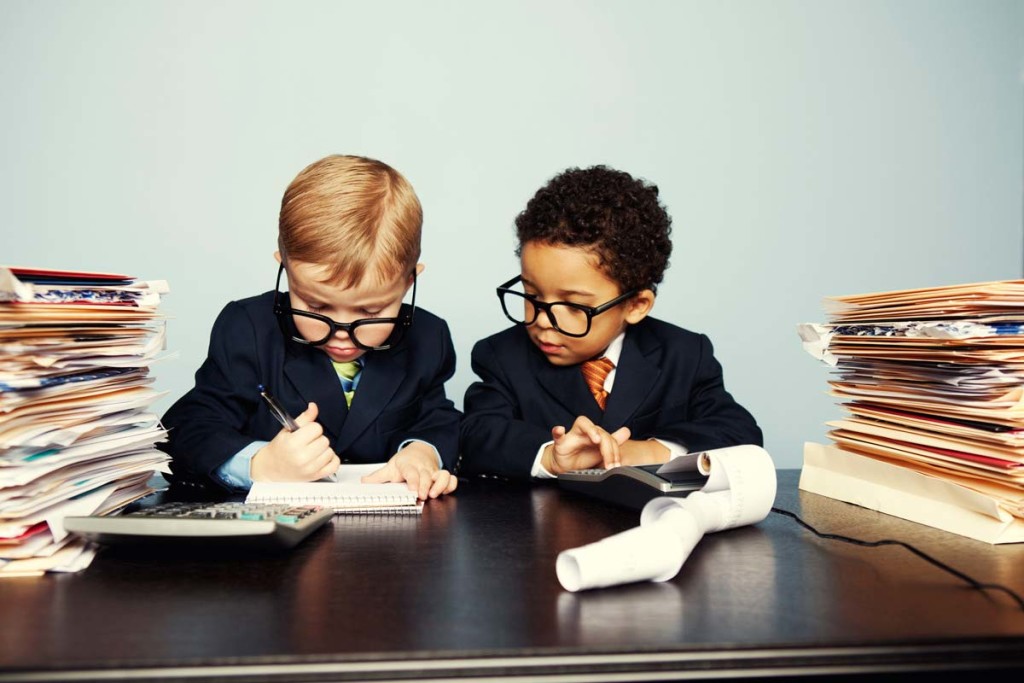 для выработки умений и навыков работы с текстами, таблицами, схемами, диаграммами
для развития навыков поиска, анализа и представления важной/необходимой информации, умений вести дискуссию и делать публичные выступления
для развития критического мышления
для закрепления умений высказать свою точку зрения и/или выработать совместное решение (например, в семье или в коллективе) по финансовому вопросу (планированию бюджета, взятии кредита или ипотеки, инвестированию).
Рекомендованные упражнения для формирования финансовой грамотности учащихся 5-9 классов в курсе английского языка в общеобразовательной организации
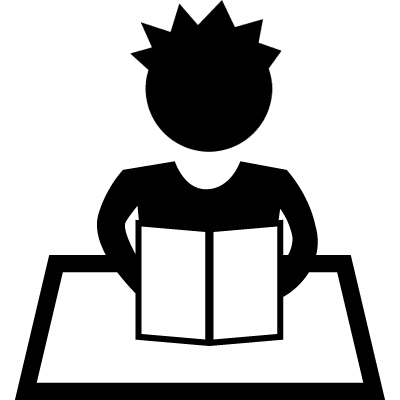 Ролевые игры
Прочтение текстов
Проектная деятельность
Прослушиваниеаудиоматериалов
Обсуждения
Презентации
Основные модули по финансовой грамотности в программе по английскому языку для 5-9 классов
Вводная беседа
Актуальность курса, основные разделы курса и базовые понятия
Работа и деньги
Искусство ведения бюджета
История денег; Формы денег: монета, банкнота, пластиковая карта; Валюта разных стран; Роль денег в нашей жизни; Подарок другу
Понятие личных финансов; Личный и семейный бюджет; Как и где правильно делать покупки; Бережное отношение к деньгам; Желание и возможность
Кредиты
Самостоятельная жизнь
Что такое банк и чем он может быть вам полезен; Долг платежом красен; Виды кредитов; Ипотека
Сколько нужно человеку?; Учимся экономить; Сохранить и приумножить; Финансовая независимость и финансовое благополучие; Налоги; Инвестирование; Финансовые риски; Формы организации бизнеса; Банки и банковские продукты; Страхование; Пенсионное обеспечение; Влияние рекламы
Контроль
Подготовка и оформление творческих исследовательских проектов учащихся. Защита проектов.
Основные модули по финансовой грамотности в программе по английскому языку для 5-9 классов
Вводная беседа
Актуальность курса, основные разделы курса и базовые понятия.
Контроль
Описание ожидаемых результатов освоения учебного модуля по финансовой грамотности в курсе английского языка
5 класс
6 класс
оперировать базовыми финансовыми понятиями и терминами на английском языке;
понимать, что стоимость товара и услуг	 зависит от материала, сложности его производства, качества и нужности;
осознавать принцип «сначала зарабатываем – потом тратим»;
представлять варианты собственного заработка;
понимать, зачем нужно накопление;
нести ответственность за принятое финансовое решение;
критически относиться к «нетрудовому» доходу и положительно как результату труда человека;
понимать, что деньги бывают объектом чужого интереса;
понимать, что главные ценности – жизнь, отношения, радость близких людей – за деньги не купишь
освоить базовые финансовые понятия и термины на английском языке;
понимать функции денег, знать название валют некоторых стран на английском языке;
понимать, что такое карманные деньги, и как их можно эффективно использовать;
уметь считать деньги;
рационально относиться к денежным средствам;
знать основные источники доходов в семье;
развивать качества, необходимые для	 принятия самостоятельных решений по денежным вопросам;
понимать сущность денег как нравственной категории, правильно соотносить духовные и материальные ценности;
знать основные элементы культуры обращения с деньгами
Описание ожидаемых результатов освоения учебного модуля по финансовой грамотности в курсе английского языка
7 класс
8 класс
расширить финансовый терминологический словарь на английском языке;
осознавать себя как члена семьи, общества и государства;
понимать основные экономические проблемы семьи и участвовать в их обсуждении;
понимать связь семьи и государства в финансовой области; 
владеть начальными навыками адаптации в мире финансовых отношений: сопоставлять доходы и расходы; 
понимать личную ответственность за свои поступки;
уметь планировать собственный бюджет;
рассматривать варианты собственного заработка;
развить навыки сотрудничества со взрослыми (учителем) и сверстниками в разных игровых и реальных экономических ситуациях на английском языке.
понимать принципы финансового планирования и разумных покупок, определять приоритеты и т. д.
уметь пополнять свои финансовые знания;
понимать разницу между понятиями «хочу» и «могу». 
понимать, что планирование позволяет сберечь деньги. 
уметь принимать правильные финансовые решения, составлять личный финансовый план
иметь представление о банкротстве, страховании, кредите, банковских вкладах, финансовых рисках. 
понимать, что сбережения, инвестиции, банки, кредиты, депозиты, ценные бумаги - есть источник финансовой стабильности, а следовательно, и благополучия любого человека.
усвоить базовые понятия и терминов курса, используемых в финансовой сфере на английском языке;
развить навыки принятия самостоятельных финансово обоснованных решений;
вырабатывать аргументированные суждения для оценки возможных последствий принимаемых решений по финансовым вопросам;
уметь отбирать информацию и работать с ней на различных носителях, понимать роль информации в деятельности человека на финансовом рынке.
9 класс
Пример плана урока по финансовой грамотности в курсе английского языка
Write the definitions for the words Goal, Save, and Savings, Wants and Needs.
Draw students' attention to the words goal, save, and savings definitions on the chart paper. 
Read each definition aloud, emphasizing the difference between the verb "save" and the noun "savings.
 Ask the students to give examples to describe them.
Tell students about a time you wanted something, but didn't have enough money to buy it.
 Explain how you worked to earn money and saved by putting some of the money aside.
 Describe what it was like to finally buy what you wanted. 
Invite students to think about something big they want to save up for. 
Remind them that they may have to give up some smaller things along the way in order to save money for their bigger goal.
Пример плана урока по финансовой грамотности в курсе английского языка
Homework

Make a two-column table on a sheet of paper. Label one column "Wants" and the other column "Needs." Ask the students to fulfill their needs and then their wants. (Needs: food, table, chairs, bed, pots and pans, silverware, dishes; Wants: rug, chair with flowers, curtains, stuffed bear).
Print out copies of the Saving Money Story Board for each student to take home. Distribute the Saving Money Story Board activity sheet to each student to bring home. Tell students that they will tell a story in pictures and words about saving money for something they really want. Draw students' attention to the four boxes. Explain that in the first box they will draw a picture of what they want to buy, or their goal with a caption underneath explaining what it is. In the second box, they are to illustrate and write how they will get money to buy what they want. Ask them to show how they plan to save money by drawing a picture in the third box. Finally, in the last box, they should show in a picture and words how they will feel when they finally buy what they're saving for.